Sociologie rodiny II
Sňatky podle vzdělání 2013
Pozitivní trendy v současných českých rodinách?
Otcové na mateřské, zapojení mužů/otců do výchovy
Výpomoc mužů v domácnosti
Zrovnoprávnění mužů a žen
Alternativní formy soužití
Snadné rozvody
Důraz na kvalitu vztahů (když už spolu lidé zůstanou, jsou spokojenější), lepší komunikace v  rodině,  využívání terapie
Zájem o duševní zdraví
Citlivější, svobodnější výchova dětí, odmítání fyzických trestů, vřelejší vztahy mezi rodiči a dětmi, kvalitní trávení volného času
Tolerance různých podob rodiny
Netolerance domácího násilí
Genderová různorodost
Svobodný výběr partnera a dalších věcí
Méně dětí v rodině, možnost víc se jim věnovat
Ženy nejsou odsuzovány za mimomanželské děti
Rodičovství homosexuálních párů
Lidé jsou zodpovědní, připravují se na rodičovství (terapie, finanční zabezpečení)
Větší možnosti medicíny
Přínos technologií - možnost komunikovat na dálku
Vohlídalová, 2012
https://www.nytimes.com/interactive/2015/01/06/upshot/how-nonemployed-americans-spend-their-weekdays-men-vs-women.html?rref=upshot&abt=0002&abg=1&_r=1
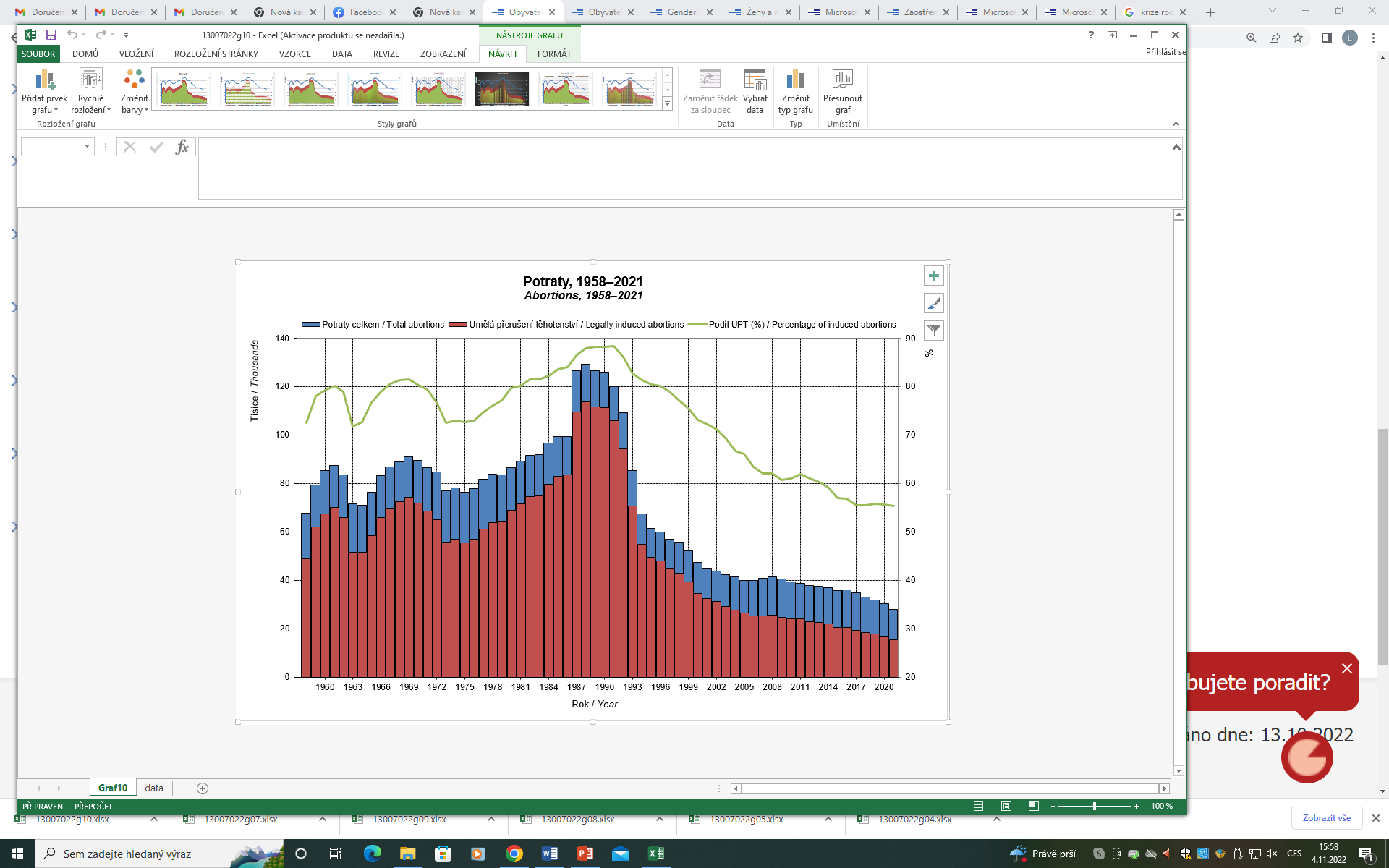 KvIS
Zpráva o rodině 2023
V 61 % rozvádějících se manželství byly v roce 2021 nezletilé děti, což je nevyšší podíl od roku 2006 (od počátku desetiletí kolísal tento podíl mezi 56 % a 59 %). Celkem se rozvod v roce 2021 dotkl 20 444 dětí.
Délka trvání manželství před rozvodem
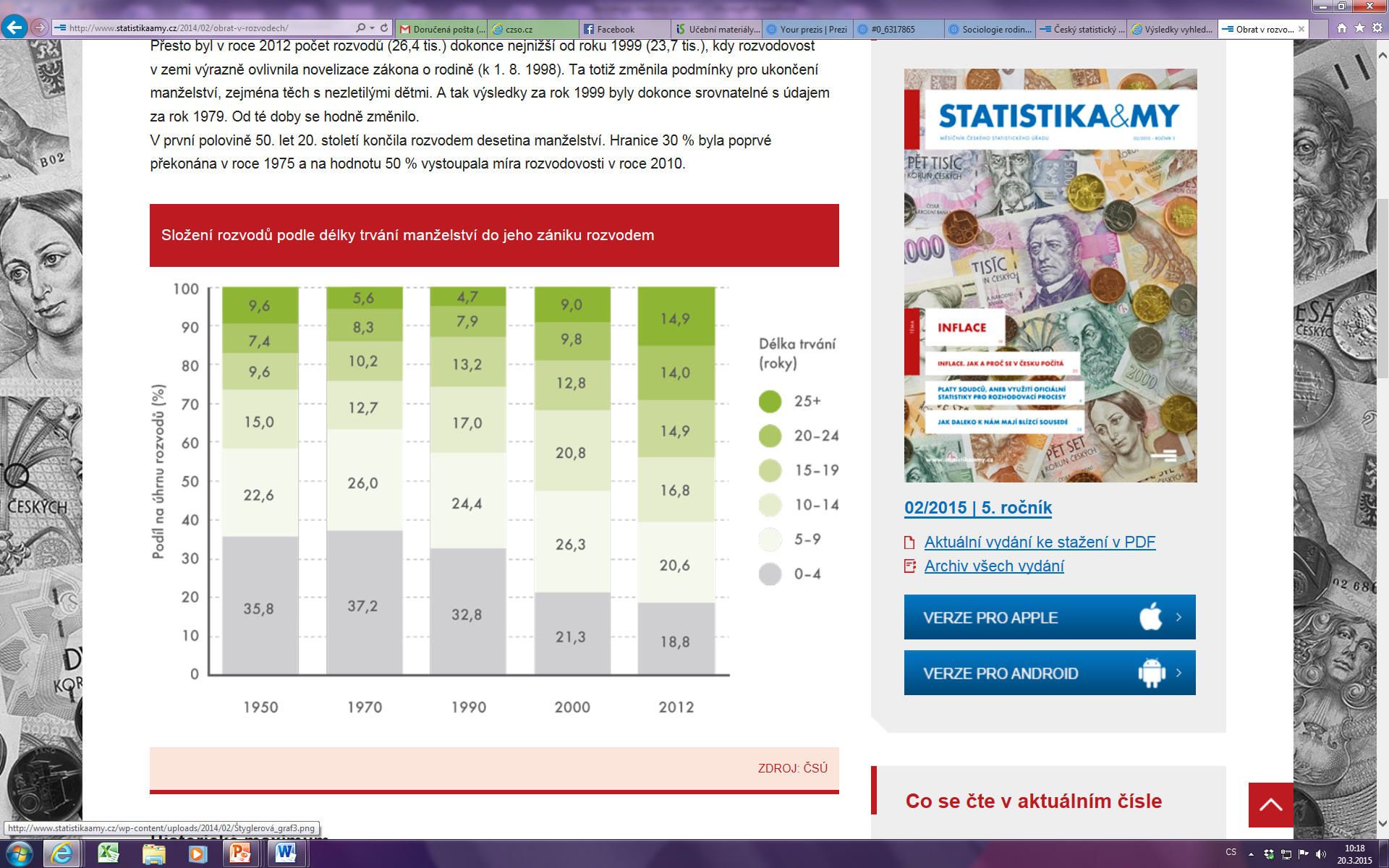 Délka trvání manželství rozvedených v roce 2021 (ČSÚ)
Jak se liší stejnopohlavní rodiny od ostatních rodin co se týče výsledků ve výchově dětí?
Děti vychovávané rodiči stejného pohlaví mají lepší vývojové výsledky (kognitivní funkce, psychologický vývoj, kvalita vztahu rodič-dítě, genderová identita, genderová role, sexuální orientace) než děti vychovávané heterosexuálními rodiči, jak ukazuje metaanalýza 32 studií.
Mario, Itzel, Suárez., Elizabeth, W., Stackhouse., Jeffrey, Keese., Christopher, G., Thompson. (2022). A meta-analysis examining the relationship between parents’ sexual orientation and children's developmental outcomes. Journal of Family Studies, 1-22. doi: 10.1080/13229400.2022.2060121

Většina výsledků týkajících se rodiny je podobná mezi rodinami sexuálních menšin a heterosexuálními rodinami, přičemž rodiny sexuálních menšin vykazují dokonce lepší výsledky v některých oblastech (psychologická adaptace dětí, vztahy mezi rodiči a dětmi). Mezi sociální rizikové faktory špatných výsledků v rodinách patřilo stigma a diskriminace, slabá sociální podpora a manželský status.
Yun, Feng, Zhang., Haimei, Huang., Min, Wang., Jiawen, Zhu., Su, Ling, Tan., Weiyi, Tian., Jinli, Mo., Li, Jiang., Jieling, Mo., Wei, Pan., Chuanyi, Ning. (2023). Family outcome disparities between sexual minority and heterosexual families: a systematic review and meta-analysis. BMJ Global Health, 8(3):e010556-e010556. doi: 10.1136/bmjgh-2022-010556
Mnohé studie prokázaly, že na blahobyt dětí má mnohem větší vliv jejich vztah s rodiči, pocit kompetence a jistoty rodičů a přítomnost sociální a ekonomické podpory pro rodinu než pohlaví nebo sexuální orientace jejich rodičů. Nedostatek možnosti uzavřít manželství pro páry stejného pohlaví zvyšuje stres v rodinách, což ovlivňuje zdraví a blahobyt všech členů domácnosti. Protože manželství posiluje rodiny a tím podporuje rozvoj dětí, děti by neměly být zbaveny možnosti, aby jejich rodiče byli sezdaní. Cesty k rodičovství, které zahrnují techniky asistované reprodukce, adopci a pěstounskou péči, by se měly zaměřit na kompetence rodičů, nikoli na jejich sexuální orientaci.

Existuje mnoho faktorů, které jsou rizikem pro zdravý vývoj dětí a jejich budoucnost, jako je chudoba, deprese rodičů, zneužívání návykových látek rodiči, rozvod a domácí násilí, ale sexuální orientace jejich rodičů mezi nimi není.
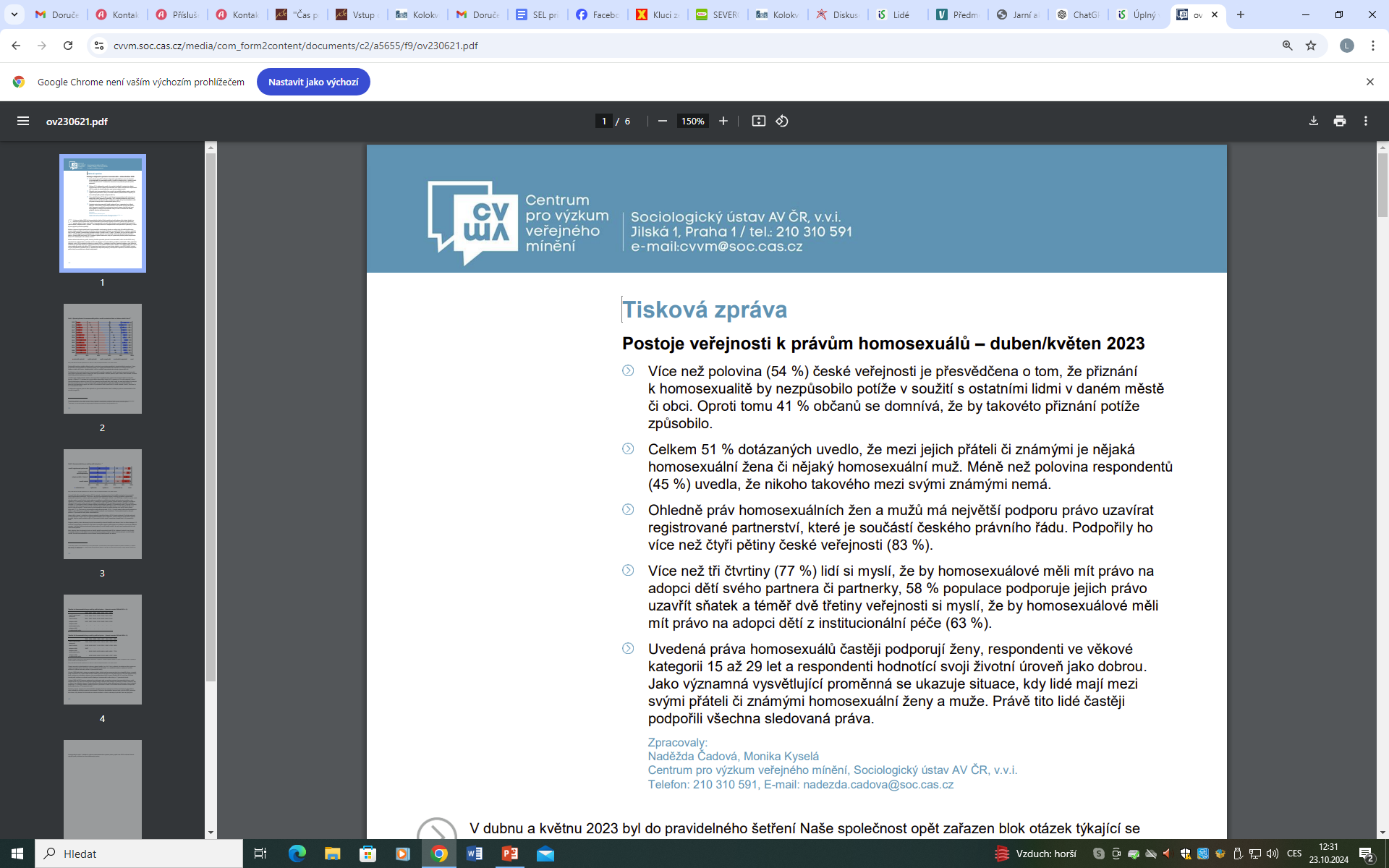 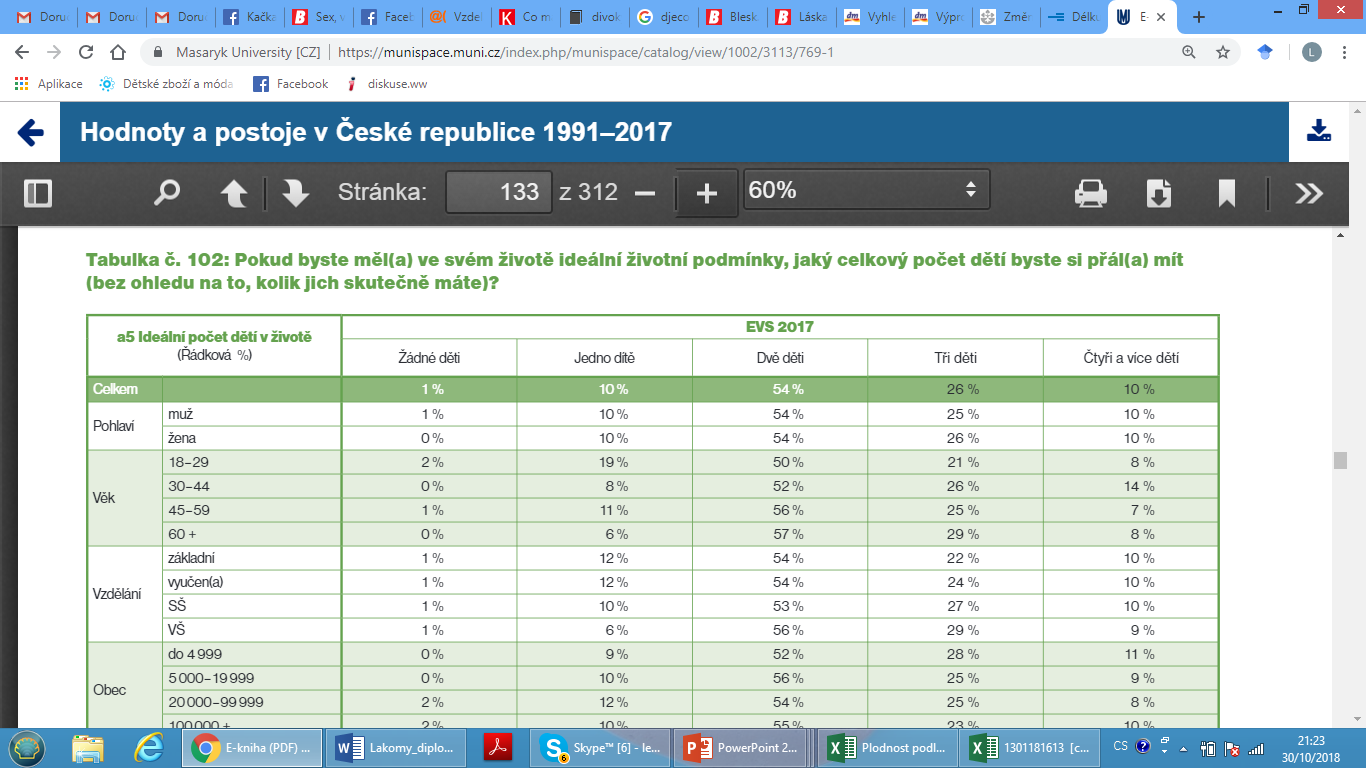 Co nás ještě zajímá?
21. Výzkum mezi spolužáky, zda sami děti plánují a kdy
22. Jak je to ve světě
23. Porovnání dětí z rozvedených a nerozvedených rodin
24. Finanční politika a její dopad na rodinu
25. Přístup rodičů k dětem pohybově či jinak znevýhodněným
26. Manželské poradny, náhradní rodiny
27. Mezigenerační soužití, problémy
28. Násilí
29. Postmoderní rodiny - co bude v budoucnu?
30. Vliv polygamie na děti
31. současná výchova dětí a její následky
32. Sexuální výchova
33. Fyzické tresty
34. Alkoholismus v rodině
35. Jak udržet stabilní a šťastnou rodinu
36. Znásilnění, potraty
37. Rodiče s postiženými dětmi
38: Co bylo před tradiční rodinou? Bylo vůbec něco?
39: Bezdětnost
40. Rozdíly ve výchově dětí dnes x před převratem
41. Jak argumentovat v diskusích že ženy mají těžší/lehčí život než muži
Jaké jsou předpoklady do budoucna ohledně plodnosti žen v ČR
Důvody rozvodů a nevěry
Vyrovnávaní se smrtí rodiče
LGBT rodiny a adopce dětí
Matky samoživitelky
Vliv psychické nestability rodičů na děti
Rodiny s členy s nějakým znevýhodněním
Přístup k rozmanitým rodinám v pedagogické praxi (jak dětem vysvětlovat, že rodina není jen ta klasická)
Potraty
Vztahy mezi dětmi a rodiči
Kariéra žen, jak se zapojit do práce po mateřské
Možnosti pro studující rodiče
Jak ovlivňuje psychiku dítěte věk rodičů
Poměr uzavřených sňatků vs. rozvodu
Přelidněná planeta, nátlak na ženy
Kdy je nejlepší mít dítě
Jak moc je důležité zastoupení role matky a otce ve výchově
Pokles možnosti otěhotnět
Jaký dopad má moderní rodina na dítě
 Jsou rodinné terapie populární
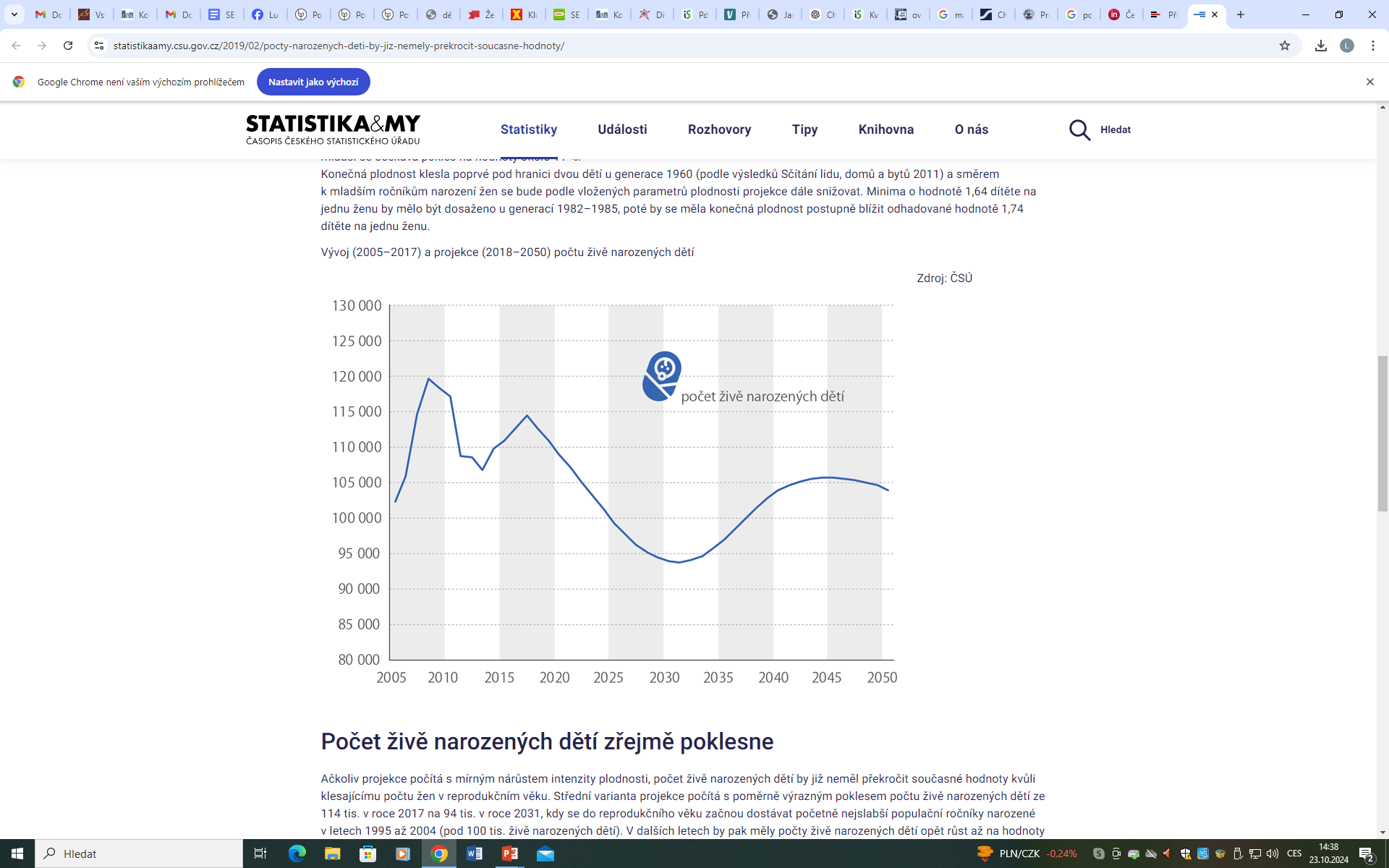 Plodnost a bezdětnost
ČR v minulosti vynikala jedním z nejnižších podílů bezdětných žen v Evropě – u žen narozených v letech 1950–1969 se pohyboval pouze mírně nad 5 % (ve Švýcarsku nebo v záp. Německu kolem 20 %). U projektovaných generací by se ovšem tento podíl měl zvýšit až na 18 % pro generace 1982–1986. Pro generace mladší se očekává pokles na hodnoty okolo 11 %.
Konečná plodnost klesla poprvé pod hranici dvou dětí u generace 1960 (podle výsledků Sčítání lidu, domů a bytů 2011) a směrem k mladším ročníkům narození žen se bude podle vložených parametrů plodnosti projekce dále snižovat. Minima o hodnotě 1,64 dítěte na jednu ženu by mělo být dosaženo u generací 1982–1985, poté by se měla konečná plodnost postupně blížit odhadované hodnotě 1,74 dítěte na jednu ženu.
Funkce manželství (a šířeji rodiny)
Legitimní sex
Legitimní potomci
Dědictví
Zabezpečení nepracujících
Obrana vůči vnějšímu světu
Příprava na budoucí práci
Výroba všeho, co rodina potřebuje k obživě
Emocionální podpora
Sebepotvrzení
„Byli jsme požehnáni, že jsme spolu sdíleli téměř tři desetiletí jako manžel a manželka v nádherném, láskyplném manželství. Naše cesta se nyní posouvá a rozhodli jsme se jít od sebe, abychom mohli pokračovat v našem individuálním růstu,“ uvedli manželé ve společném prohlášení.

„Když člověk bilancuje, nemůže se vyhnout ani tomu, aby bilancoval svůj soukromý život. Při tom jsem bohužel zjistil, že jsem se pro své zaujetí prací pro obec a také svou literární činností vyhýbal řešení problémů právě v soukromém životě a je načase uvést jej do relativní harmonie se sebou samým.“

„Přehodnocuji svůj život. Myslím, že je nezbytné se čas od času, nejen v práci, ale i v soukromí, zastavit, uvědomit si, co doopravdy chcete, co v denním kolotoči můžete nechtěně přehlížet. A i když je to kruté, nemilosrdně zjistit, jak se věci ve skutečnosti mají. Já volím rozchod. Abych se nezpronevěřila sama sobě. Nebo lze přijmout status, že se nic neděje, řešit ne podstatu, jen plášť, povrch, chovat se pokrytecky z jedné strany a z druhé se smířit, a to nechci.“
Rodina v krizi
Pracovní podmínky jako vnější faktor individualismu
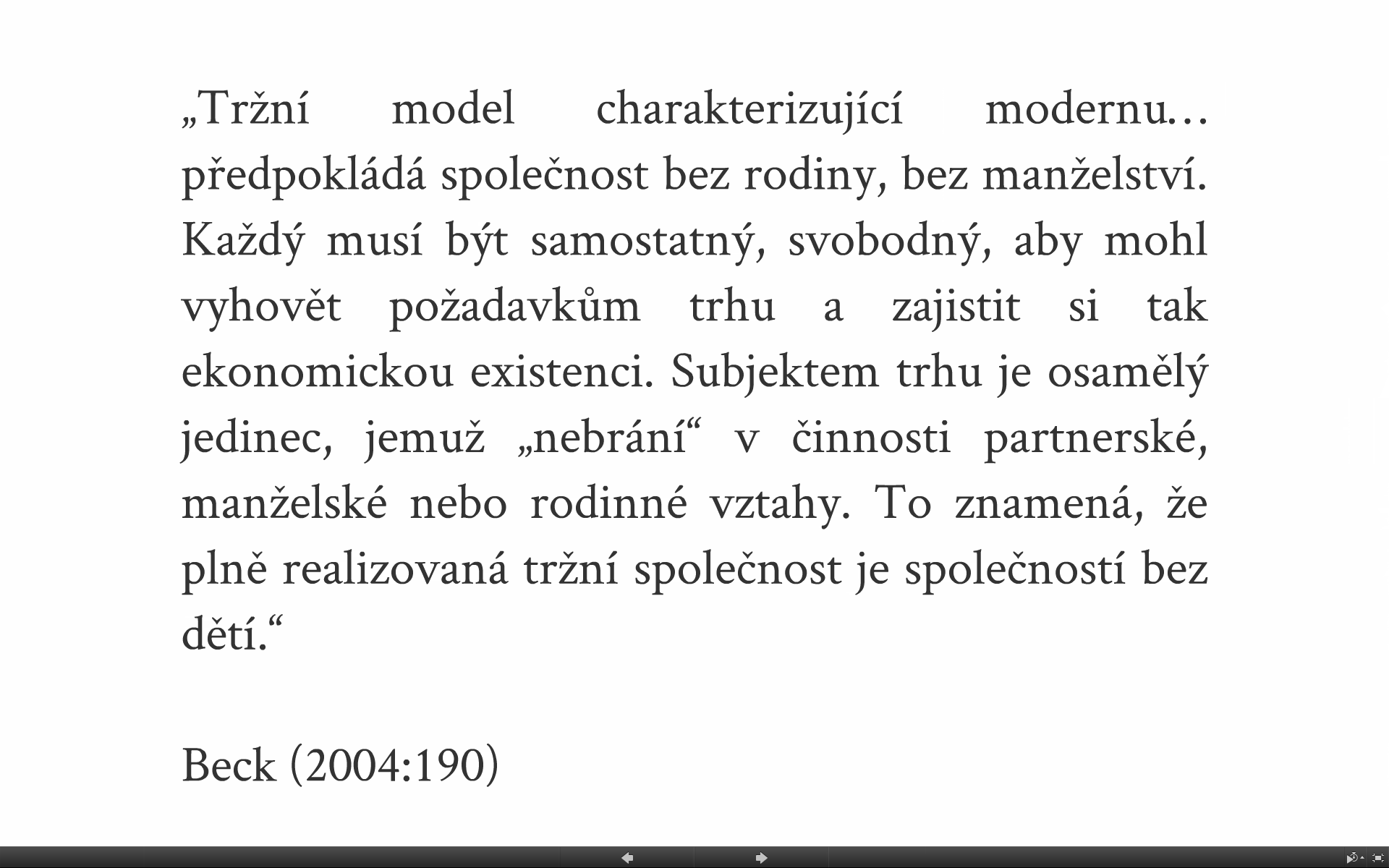